ŠOLE NEKOČ
Drugače oblečeni kot danes.
Razred včasih.
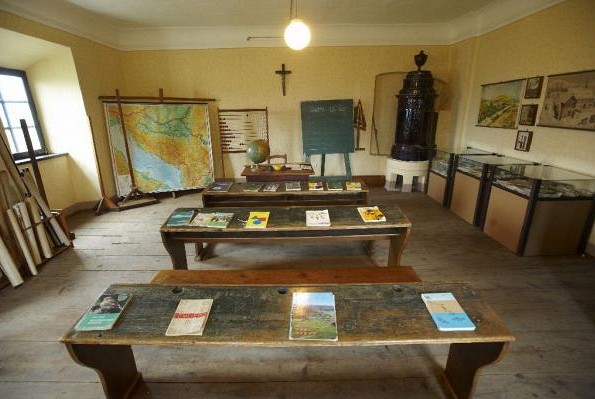 Pripomočki v šoli nekoč:
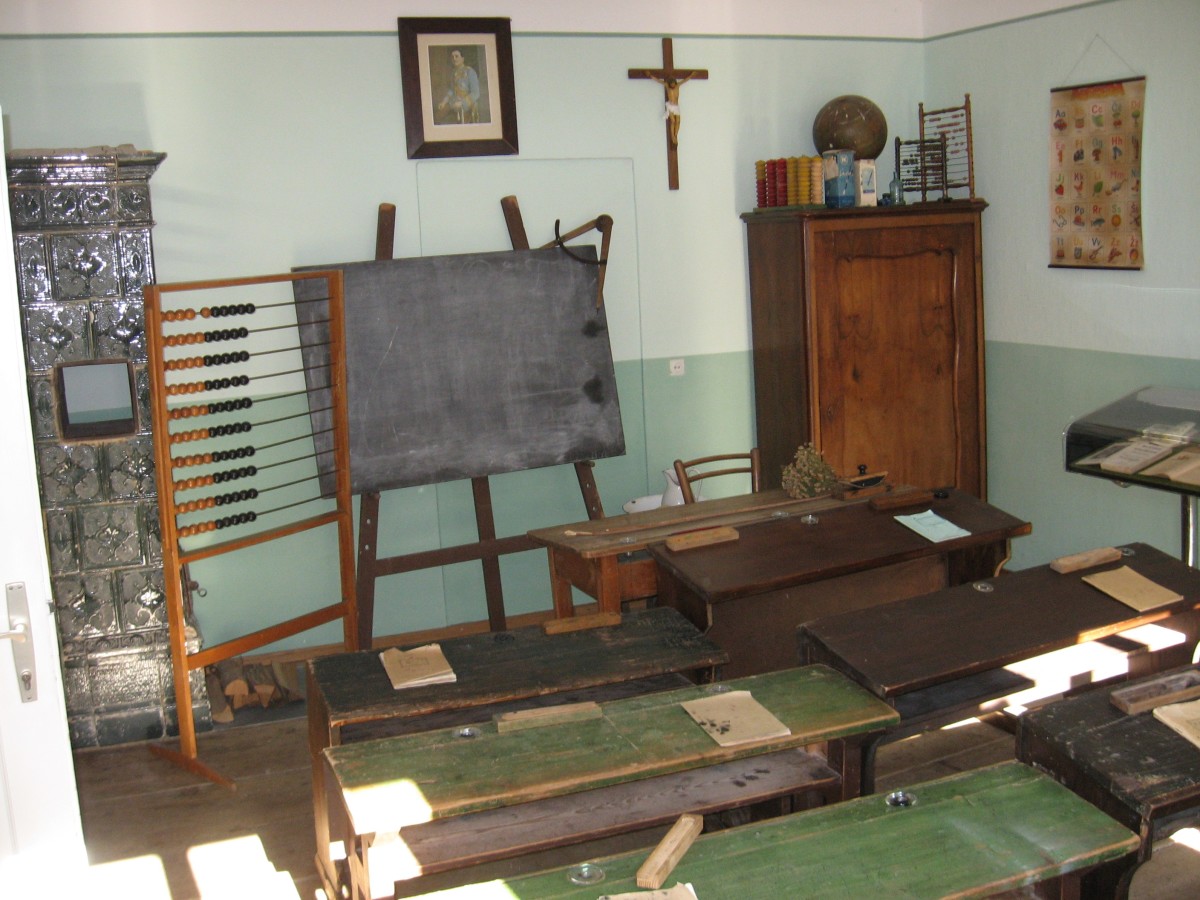 Pisali s kredo na tablice
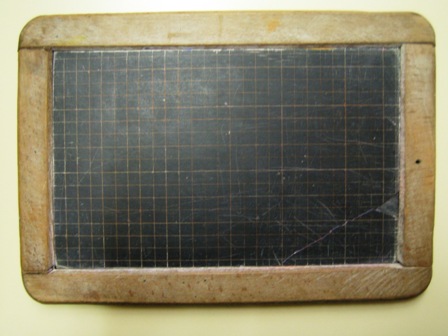 Računalo
Peresnica (puščica)
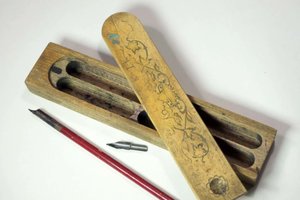 Šolska torba
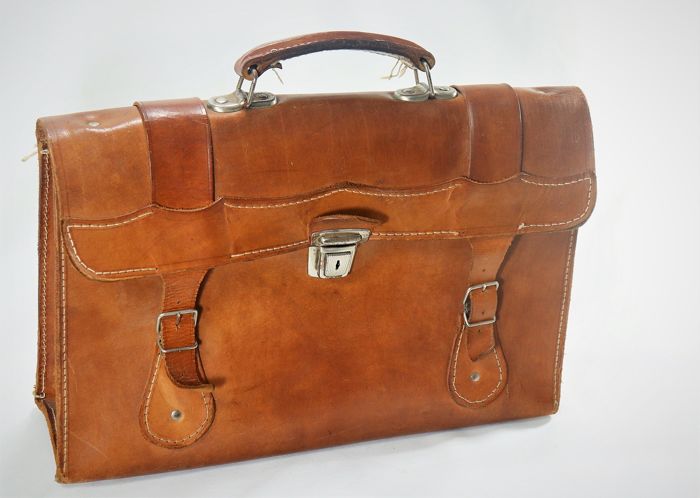 Kazni
Če so učenci motili pouk so bili kaznovani:
kazen s šibo
klečanje na koruzi
sedenje v oslovski klopi
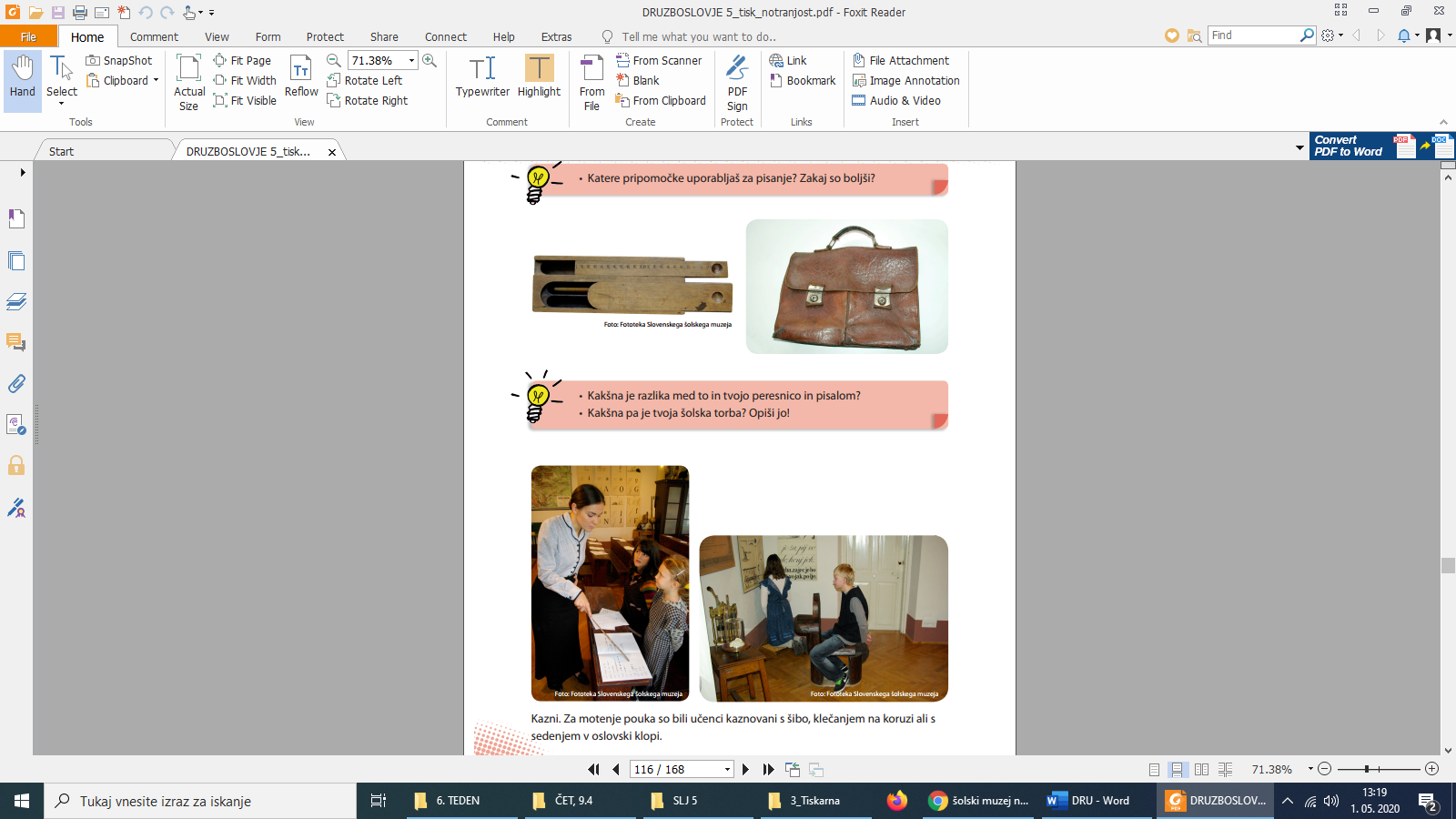 Kazen s šibo
Klečanje na koruzi
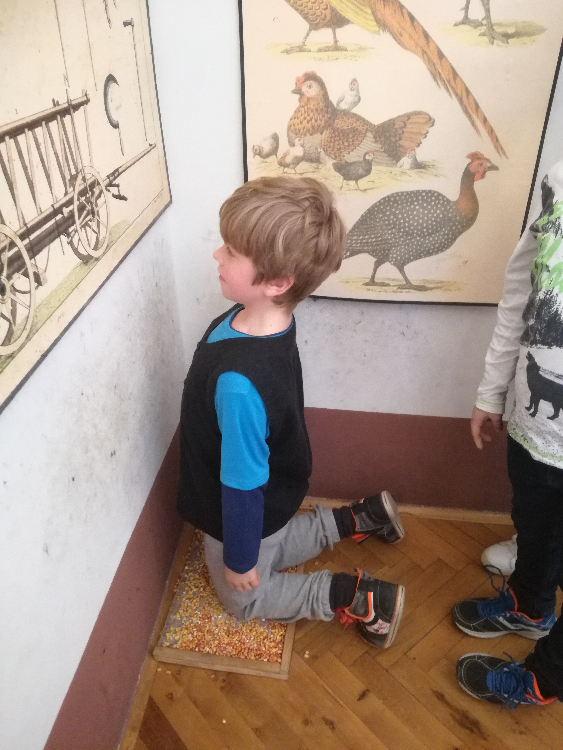 Sedenje v oslovski klopi (ostali učenci so se mu posmehovali)
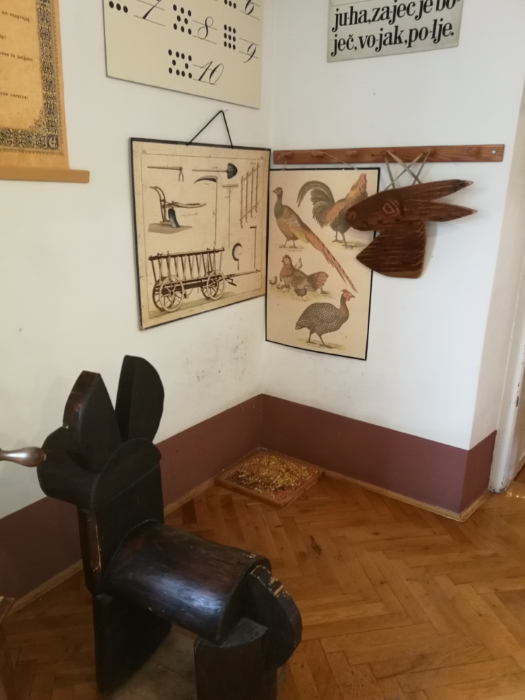 BERILA drugačna kot danes.
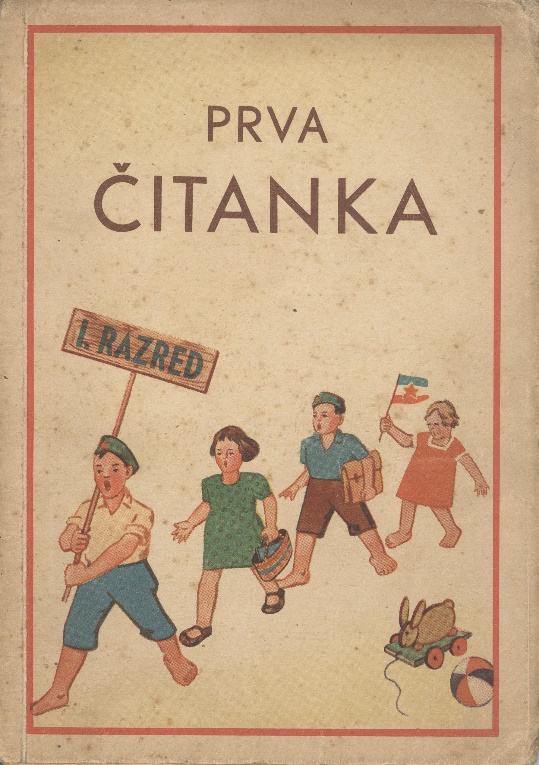 Za pridno delo je                            Spričevalo     učenec dobil     podobico (slikico).
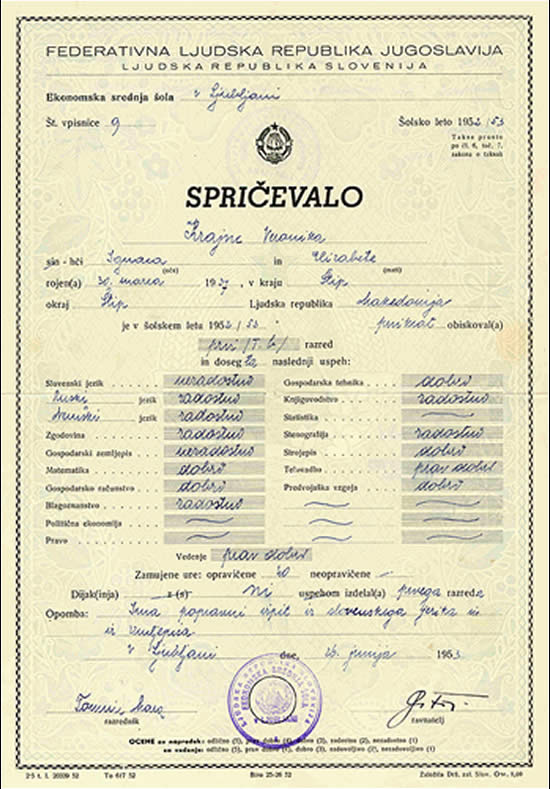 ŠOLSKA KRONIKA je knjiga, v katero se zapišejo  pomembni dogodki iz zgodovine šole.
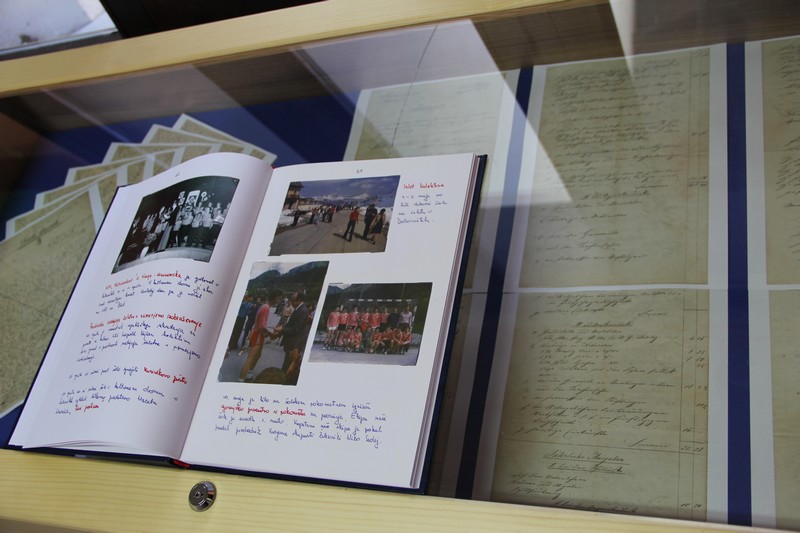